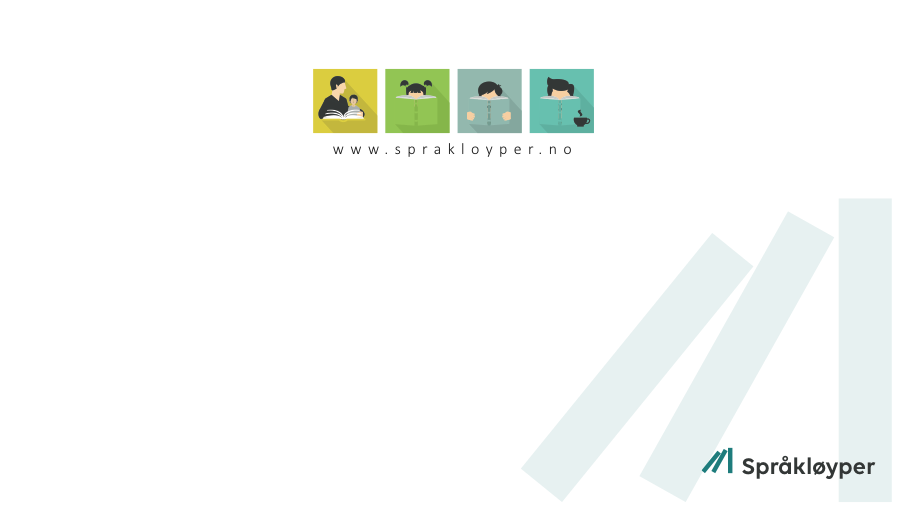 Kartlegging av skolens praksis
[Speaker Notes: I første økt var oppdraget å registrere lese- og skriveaktiviteter i egen praksis, altså aktiviteter der elevene er engasjert i lesing, skriving og muntlighet. I denne økta skal dere arbeide videre med å kartlegge skolens praksis når det gjelder lese- og skriveopplæringa.]
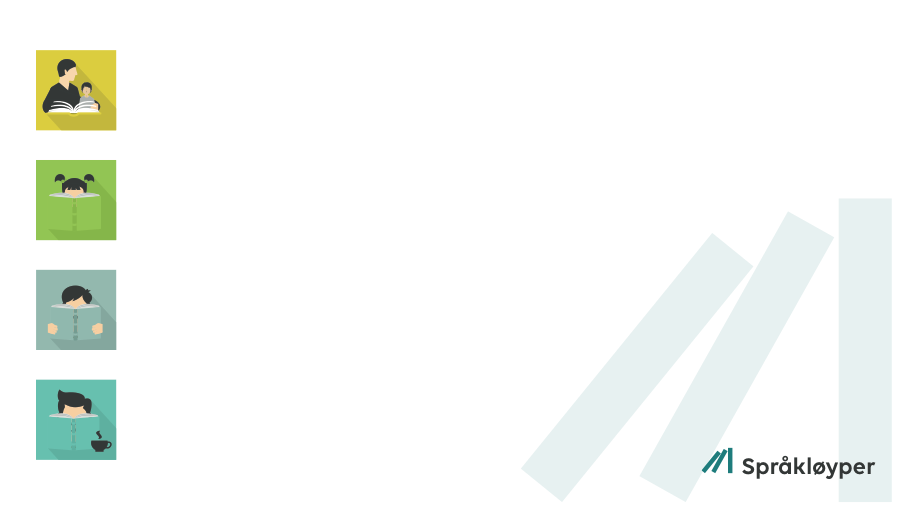 [Speaker Notes: Dere skal nå fylle ut et kartleggingsskjema som ser slik ut. Spørsmålene ber deg ta stilling til hva du mener kjennetegner skolens lese- og skriveopplæringspraksis. Sett ring rundt tallet du mener er representativt. Svarene graderes fra 1 til 6, der 1 betyr i liten grad og 6 i stor grad.]
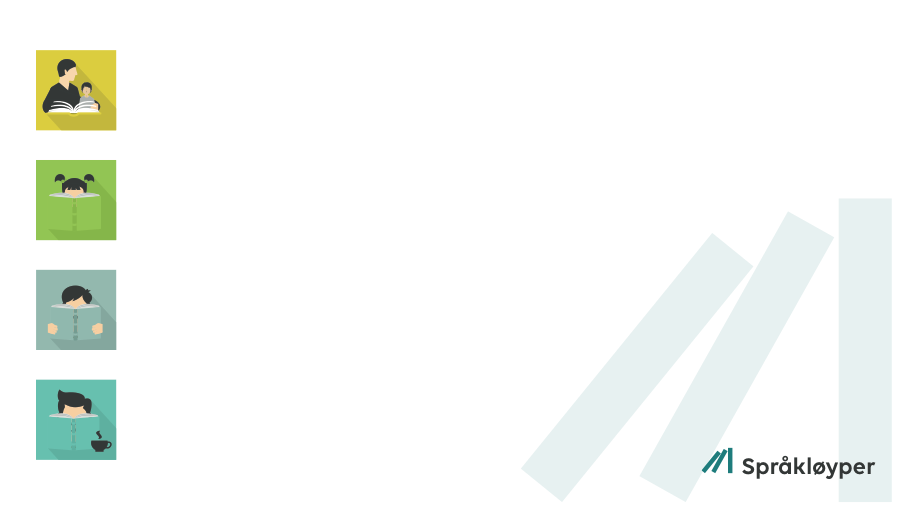 Gjennomføring:
Individuell utfylling
Gruppediskusjon
Oppsummering
[Speaker Notes: Når dere nå har fylt ut kartleggingsskjemaet hver for dere, går dere i grupper på tre til fem. På gruppene går dere gjennom skjemaet og begrunner hvorfor dere har vurdert spørsmålene slik dere har gjort. Det er ikke et mål at dere kommer fram til en enighet, men at skolens praksis løftes fram og synliggjøres gjennom diskusjonene. 

På grunnlag av diskusjonene formulerer dere tre områder knyttet til lesing og skriving som dere mener det er viktig for skolen å utvikle. Forslagene til utviklingsområder skrives på tre Post-IT-lapper og brukes som utgangspunkt for oppsummering i plenum.]